Figure 1 Denaturing gradient gel electrophoresis of duodenal (panel A), ileal (panel B), and cecal (panel C) microbial ...
Poult Sci, Volume 85, Issue 12, December 2006, Pages 2106–2111, https://doi.org/10.1093/ps/85.12.2106
The content of this slide may be subject to copyright: please see the slide notes for details.
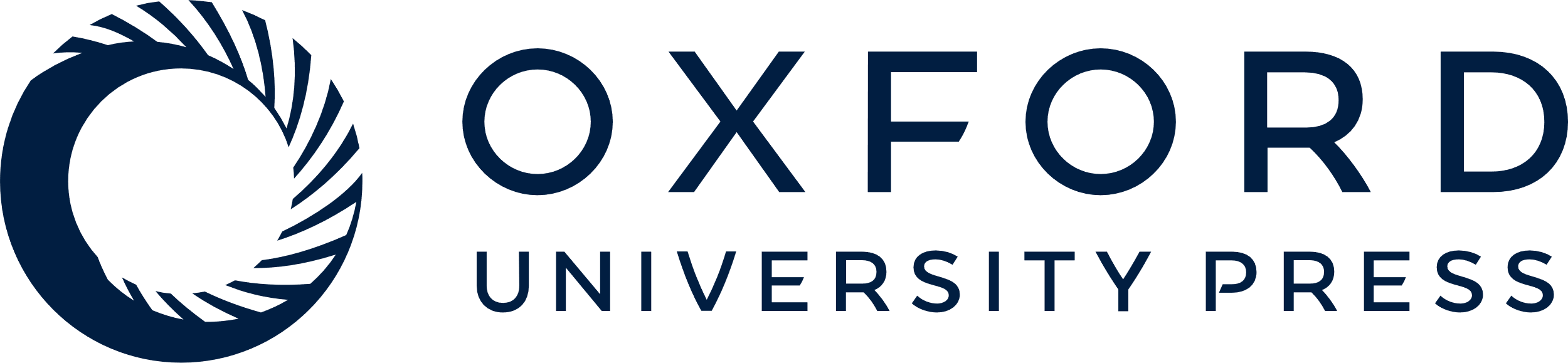 [Speaker Notes: Figure 1 Denaturing gradient gel electrophoresis of duodenal (panel A), ileal (panel B), and cecal (panel C) microbial communities from broiler chickens at 19 d of age (prechallenge). Relative similarity of band patterns is indicated by their grouping on the dendogram and the percentage of similarity coefficient (bar). UU = unmedicated uninfected control; UUFp = unmedicated uninfected floor pen control; UI = unmedicated infected control; AI = bacitracin methylene disalicylate at 50 g/ton and monensin (Coban 60, Elanco Animal Health, Greenfield, IN) at 90 g/ton; CP = essential oil (EO) blend Crina Poultry (Akzo Nobel Surface Chemistry LLC, Chicago, IL); and CA = EO blend Crina Alternate (Akzo Nobel Surface Chemistry LLC).


Unless provided in the caption above, the following copyright applies to the content of this slide: © 2006 Poultry Science Association, Inc.]